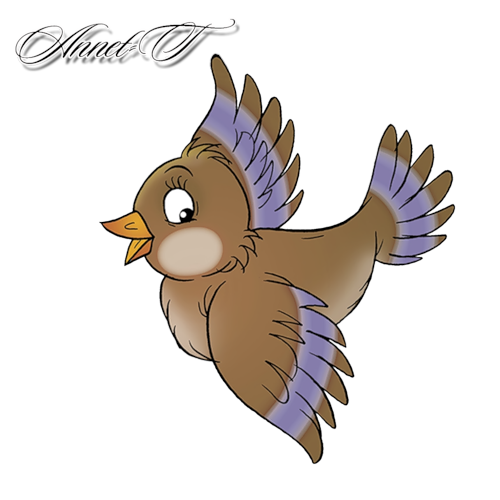 ВОРОБЕЙ  И КОТЯТА
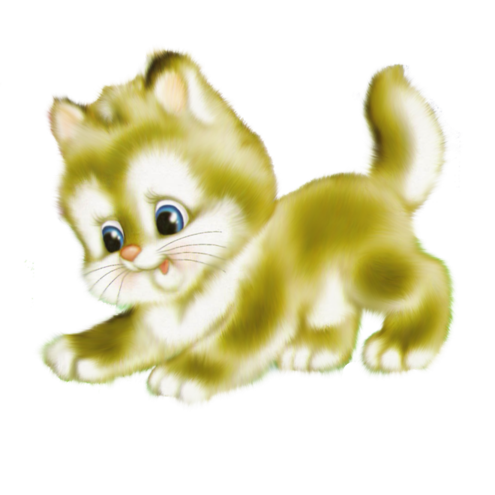 Составление рассказа по сюжетным картинкамМатериал подготовлен учителем начальных классов МАОУ «Гимназия № 7» г.Перми Косолаповой Л.А.
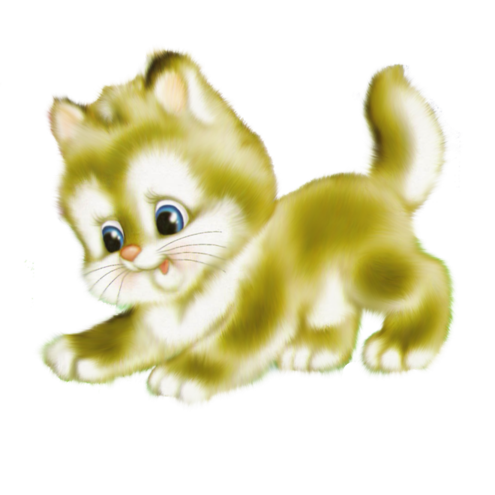 Кто изображён на картинках?
Где происходят события?
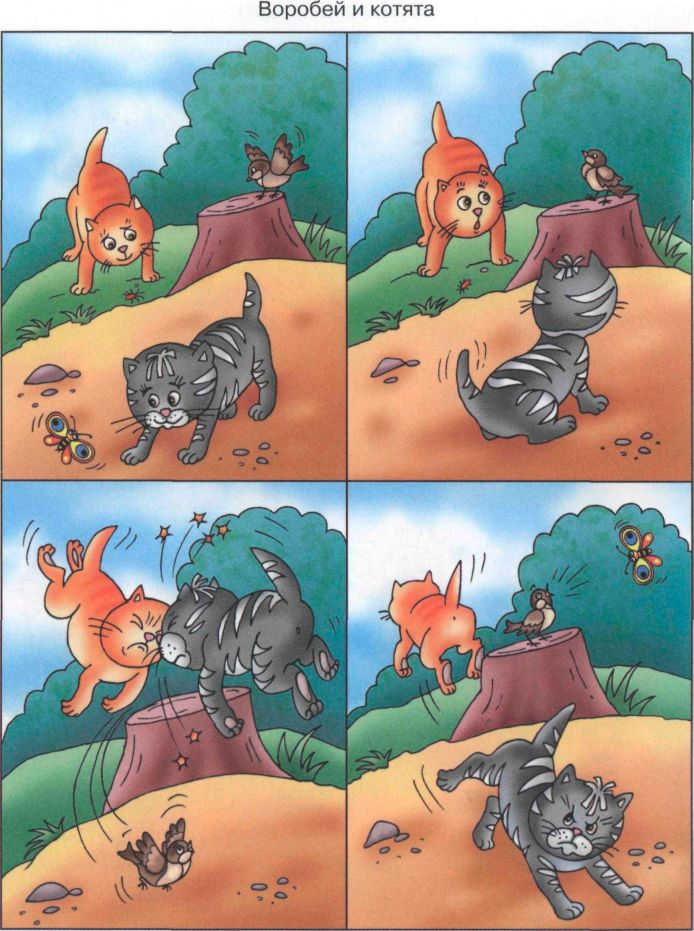 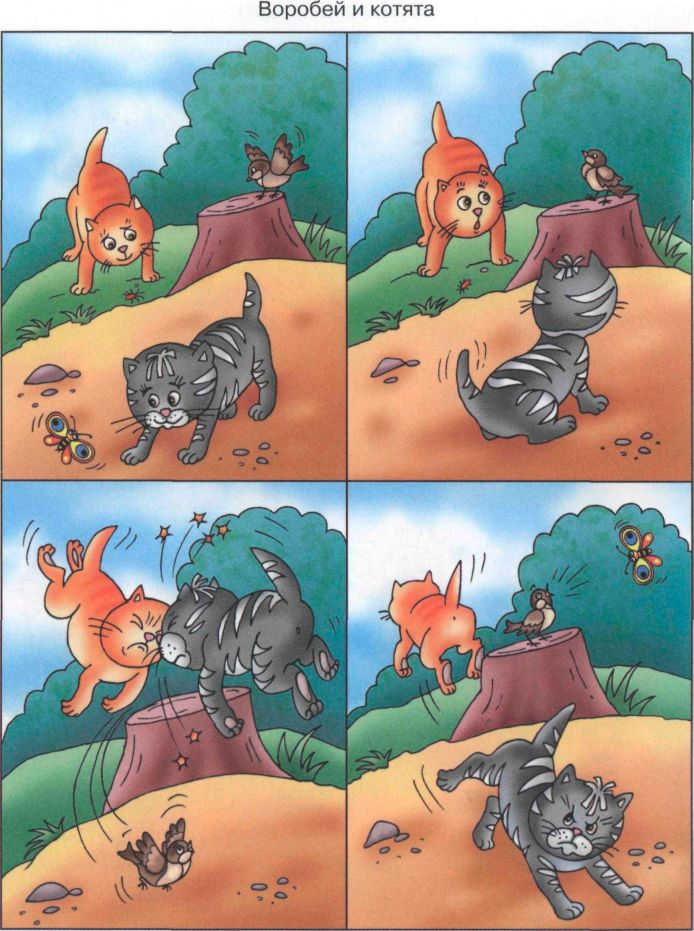 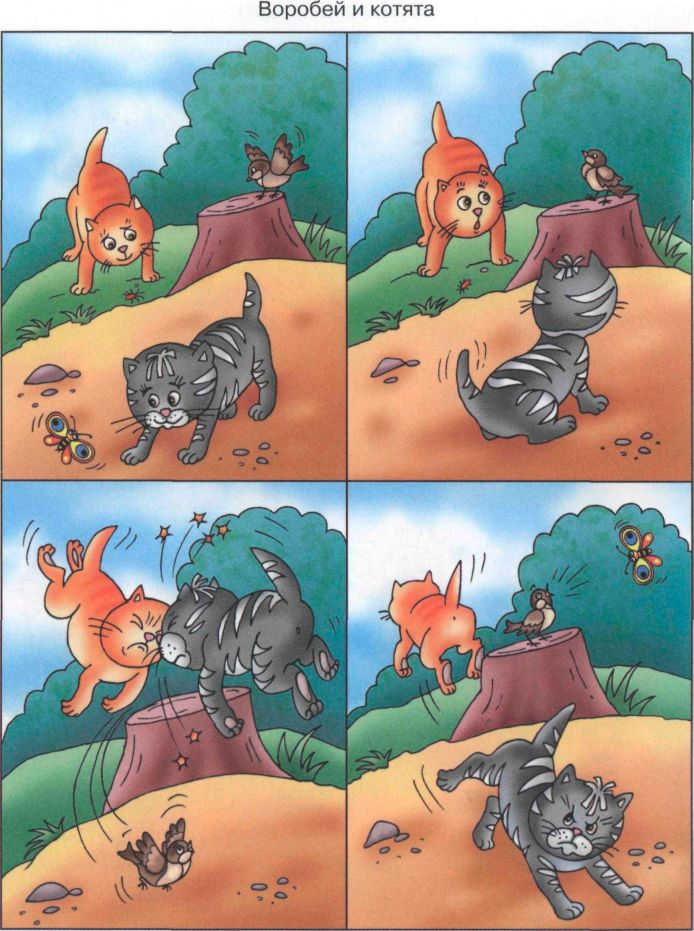 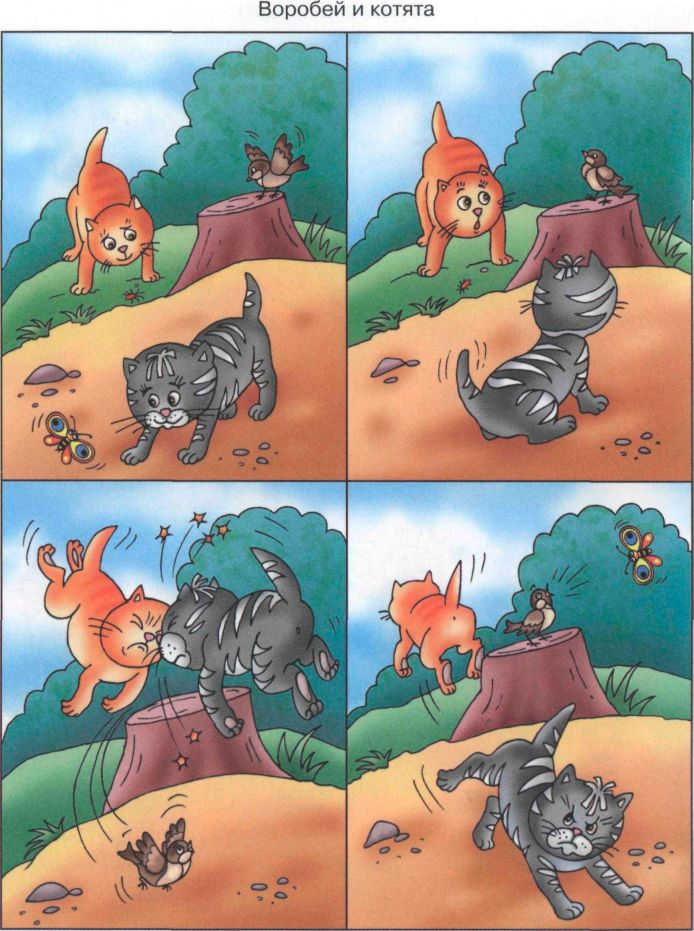 Почему котята захотели поймать птичку?
Что случилось с котятами?
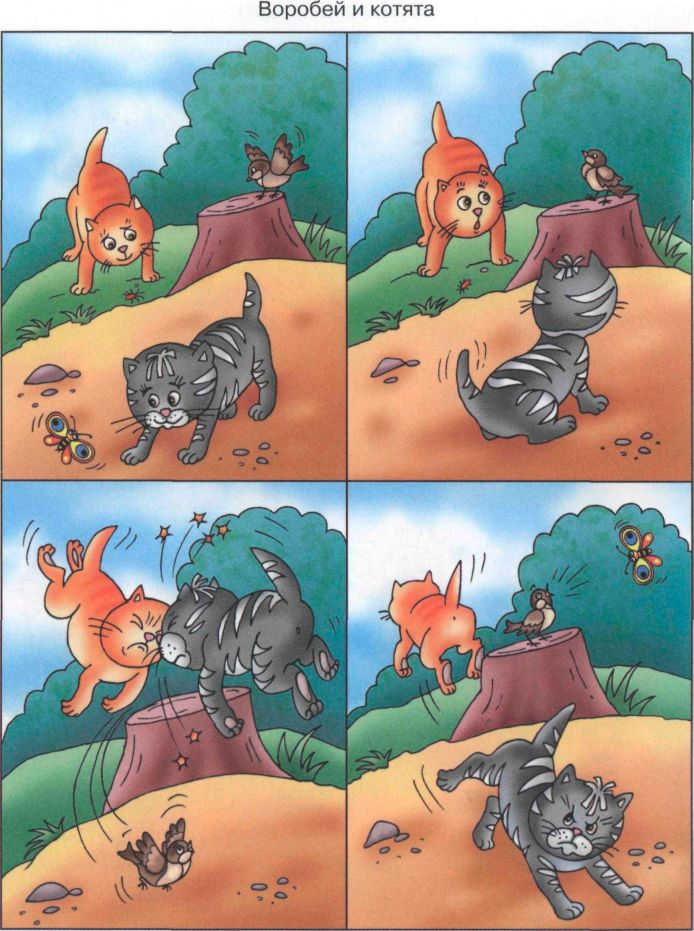 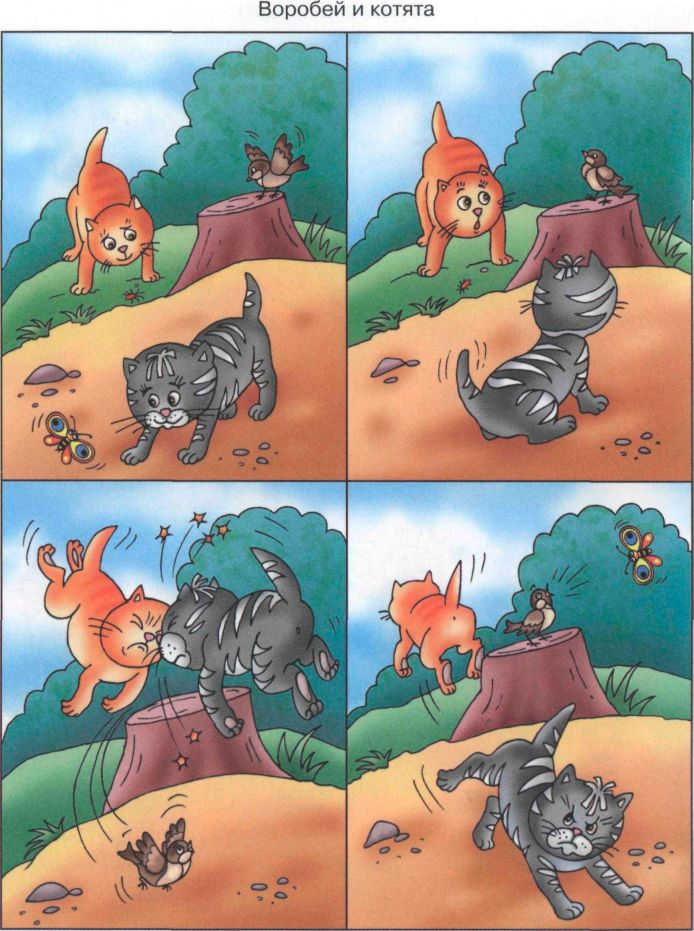 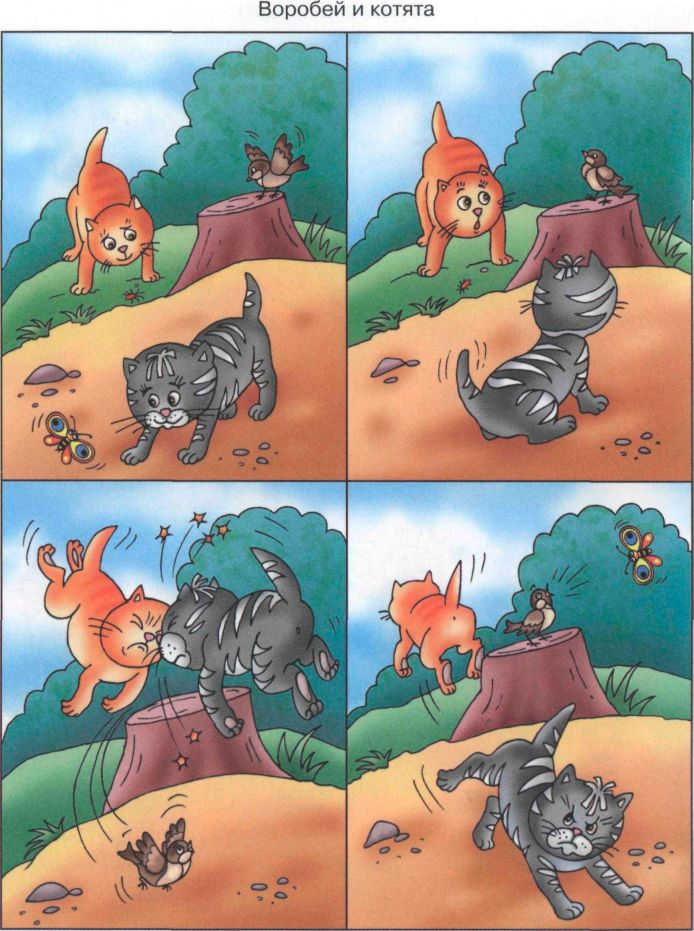 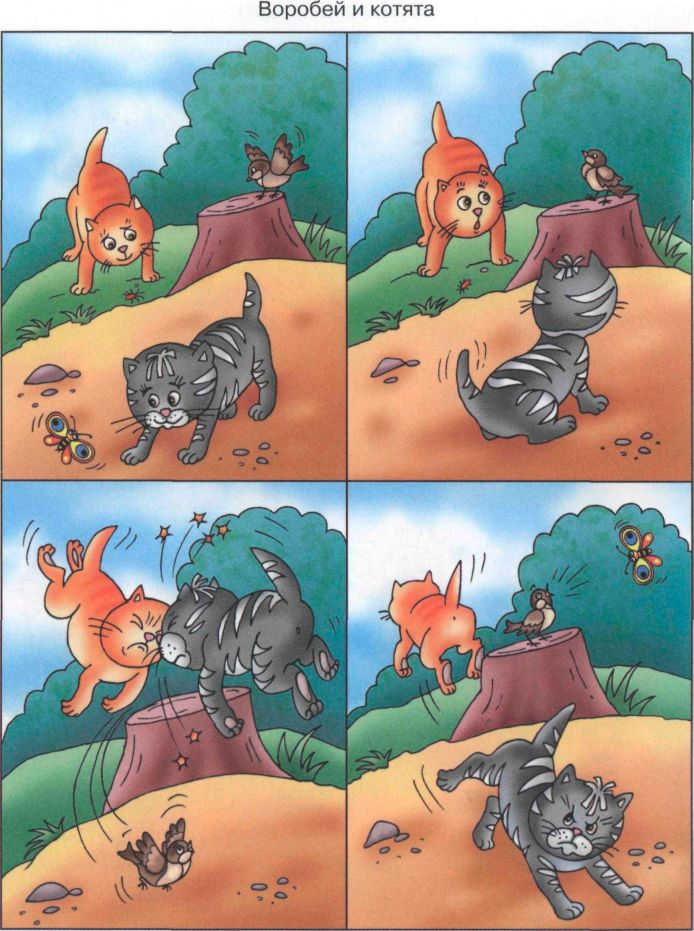 Выберите наиболее удачный заголовок:
«Не удалось полакомиться»
«Воробей и котята»
«Смелый воробей»
Задайте главный вопрос к каждой картинке. У вас получился план сочинения.
1. Вступление.  Что делают герои рассказа?
2. Основная часть.
2.1. О чём подумали котята, когда заметили птичку?
2.2. Как развивались события?
2.3. Чем закончилась прогулка для котят?
3. Заключение.  Удалось ли котятам полакомиться птичкой?
Замените слова близкими по смыслу словами:
     воробей – 
     котята – 
     заметить – 
     съесть -
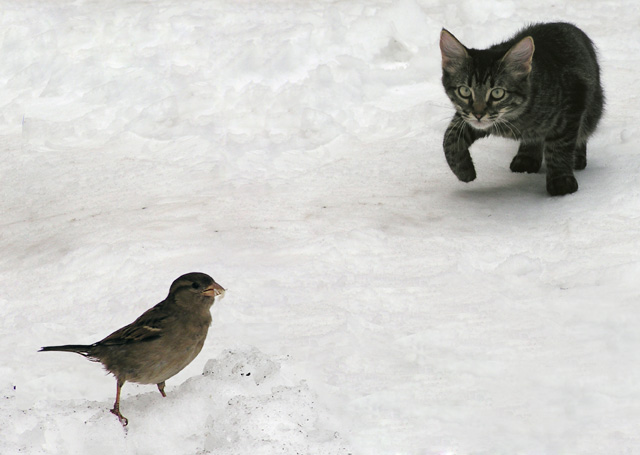 Подберите как можно больше слов-признаков  к словам 
воробей - …,
котята - …
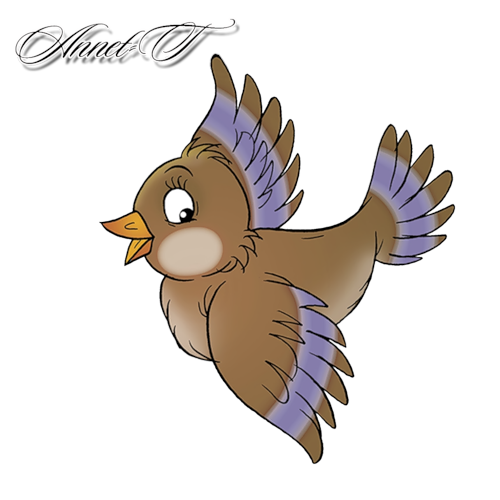 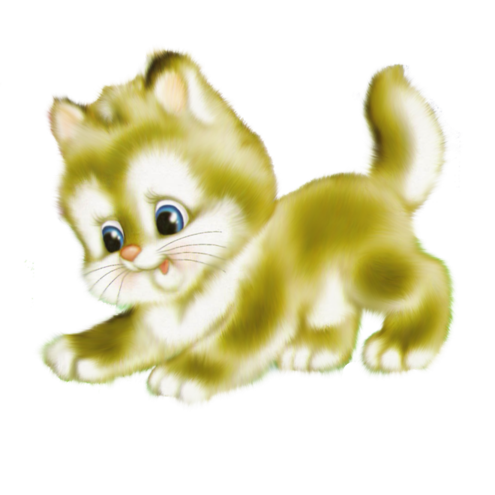 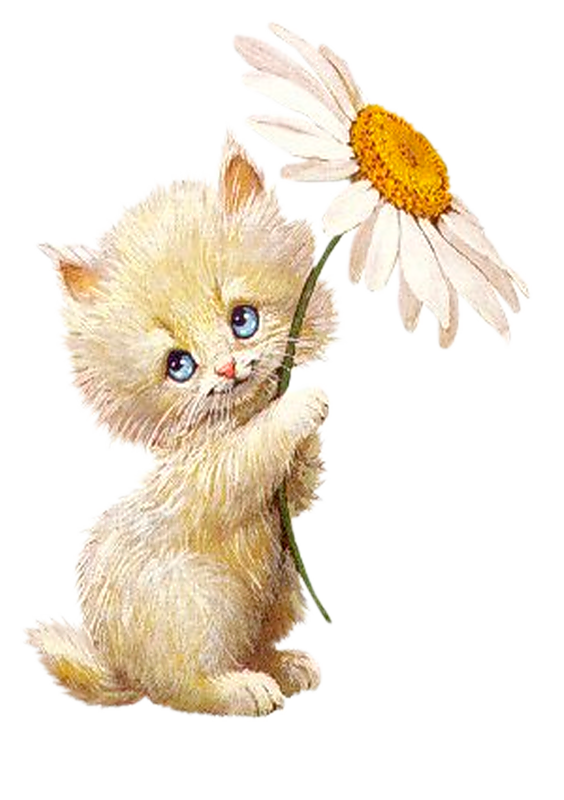 Скажите по-другому:
У котят появилось желание поймать воробья.
Распространите предложения: 
Котята гуляли.
Воробей отдыхал.
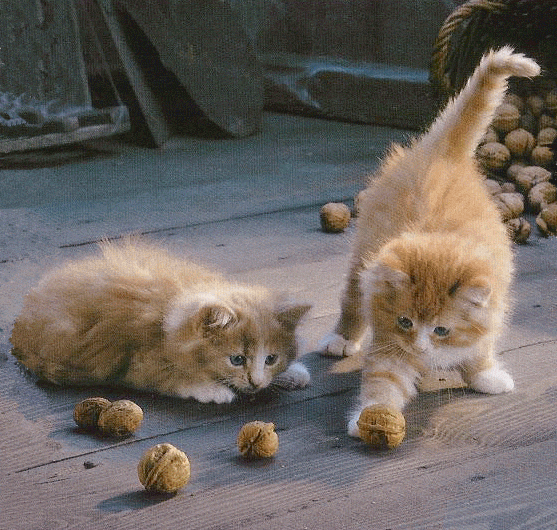 Составь из слов каждой строчки предложения:
• стали, к, котята, тихонько, пню, подкрадываться
• отдыхать, воробей, пенёчке, остался, на
• котятам, птичкой, полакомиться, не удалось
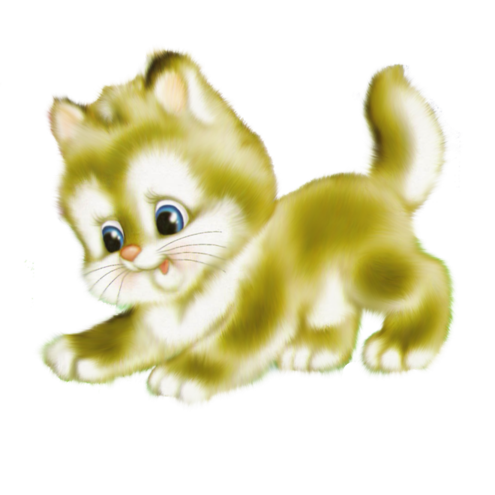 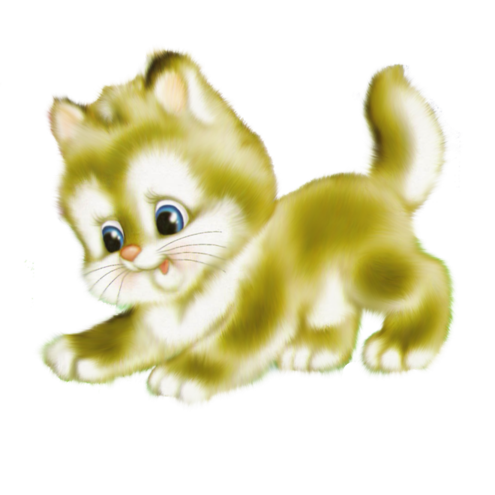 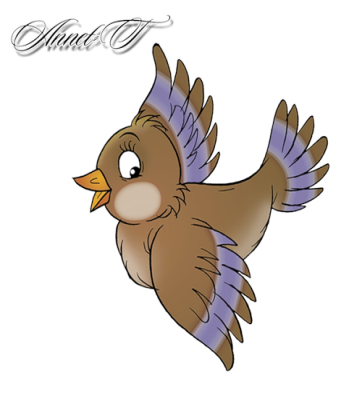 План. 
1. Вступление. Что делают герои рассказа?
2. Основная часть.
2.1. О чём подумали котята, когда заметили птичку?
2.2. Как развивались события?
2.3.Чем закончилась прогулка для котят?
3. Заключение. Удалось ли котятам полакомиться птичкой?
Опорные слова и словосочетания: 
Присесть отдохнуть, пенёк, в поисках пищи, заметить, поймать, подкрадываться, сильно стукнуться лбами, не удалось полакомиться.
Образец сочинения. 
Не удалось полакомиться. 
          Как-то раз воробей присел отдохнуть на пенёк. Рядом прогуливались в поисках пищи два котёнка.
          Вдруг котята заметили птичку. Глупые малыши захотели поймать воробья. Они стали тихонько подкрадываться к пню с разных сторон.
Приблизившись к птичке, котята высоко подпрыгнули. 
          В это время воробей вспорхнул и улетел, а котята сильно стукнулись лбами.  От неожиданности и боли котята отскочили друг от друга и убежали. Воробей же вернулся на пенёк.
          Не удалось глупым котятам полакомиться птичкой!
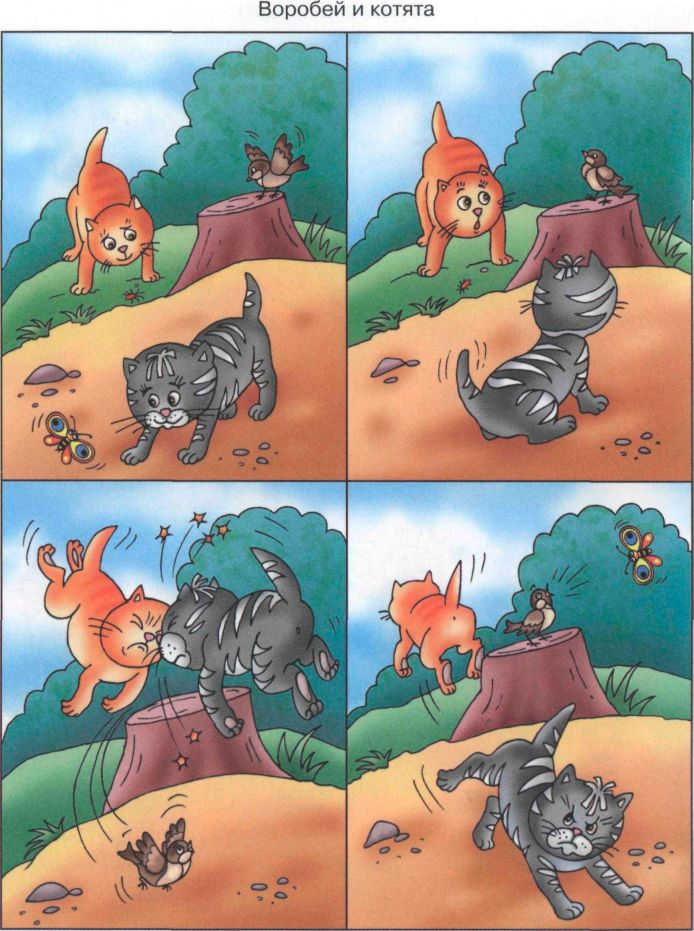 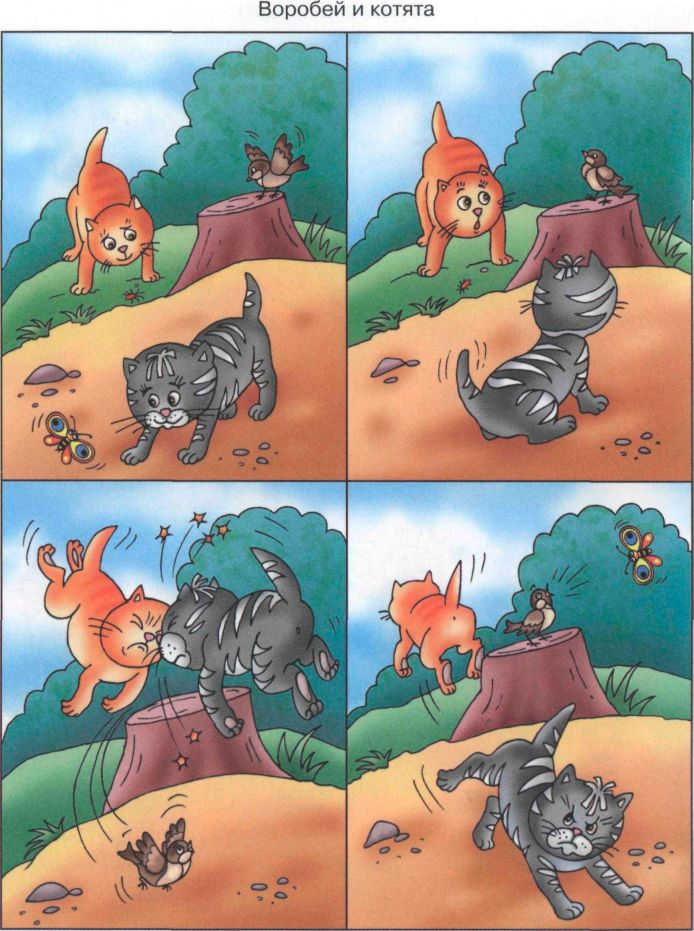 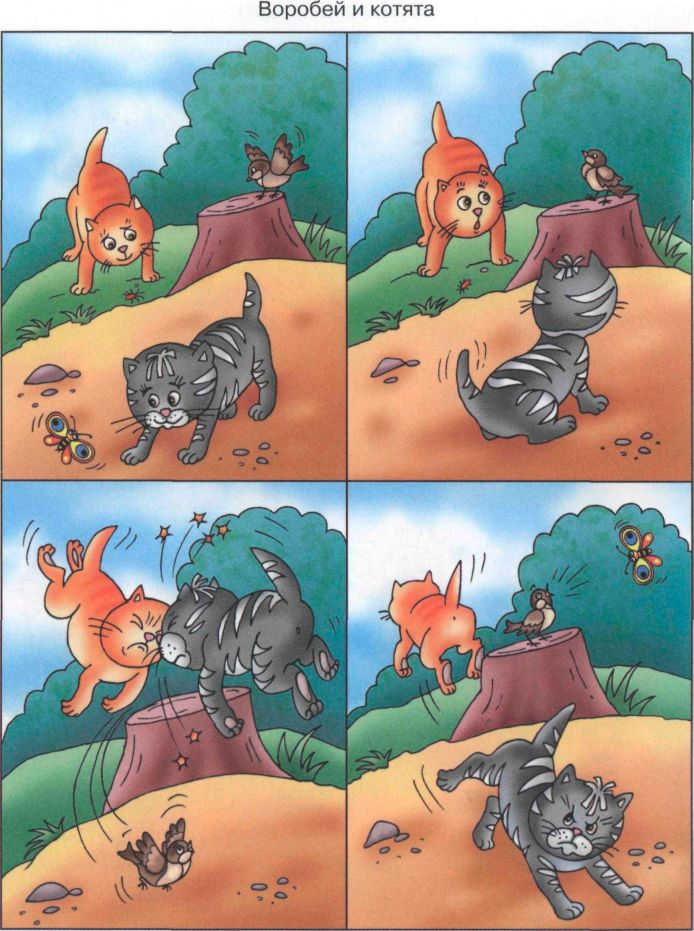 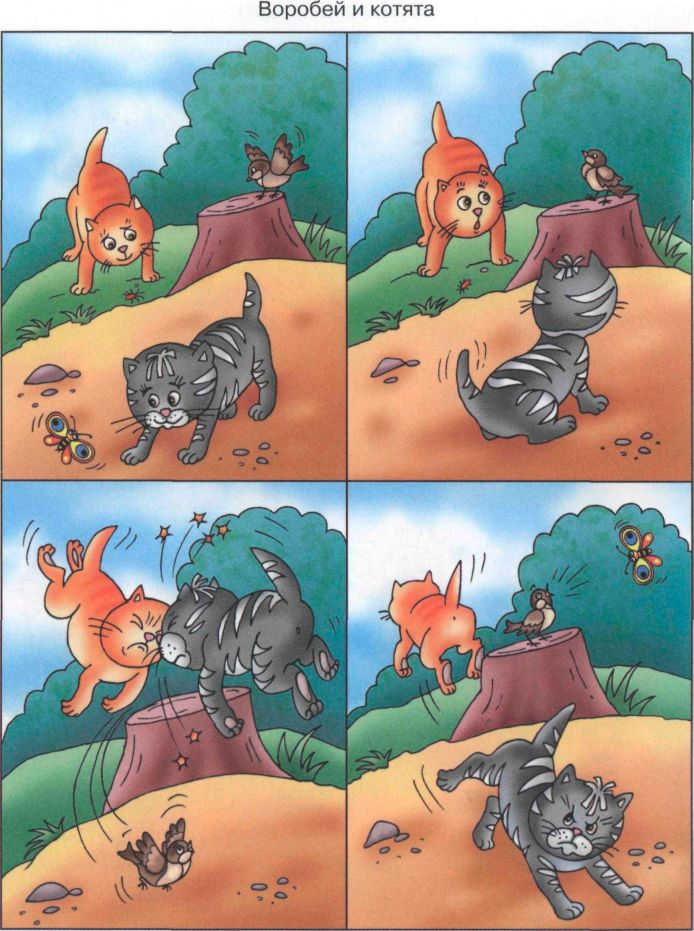